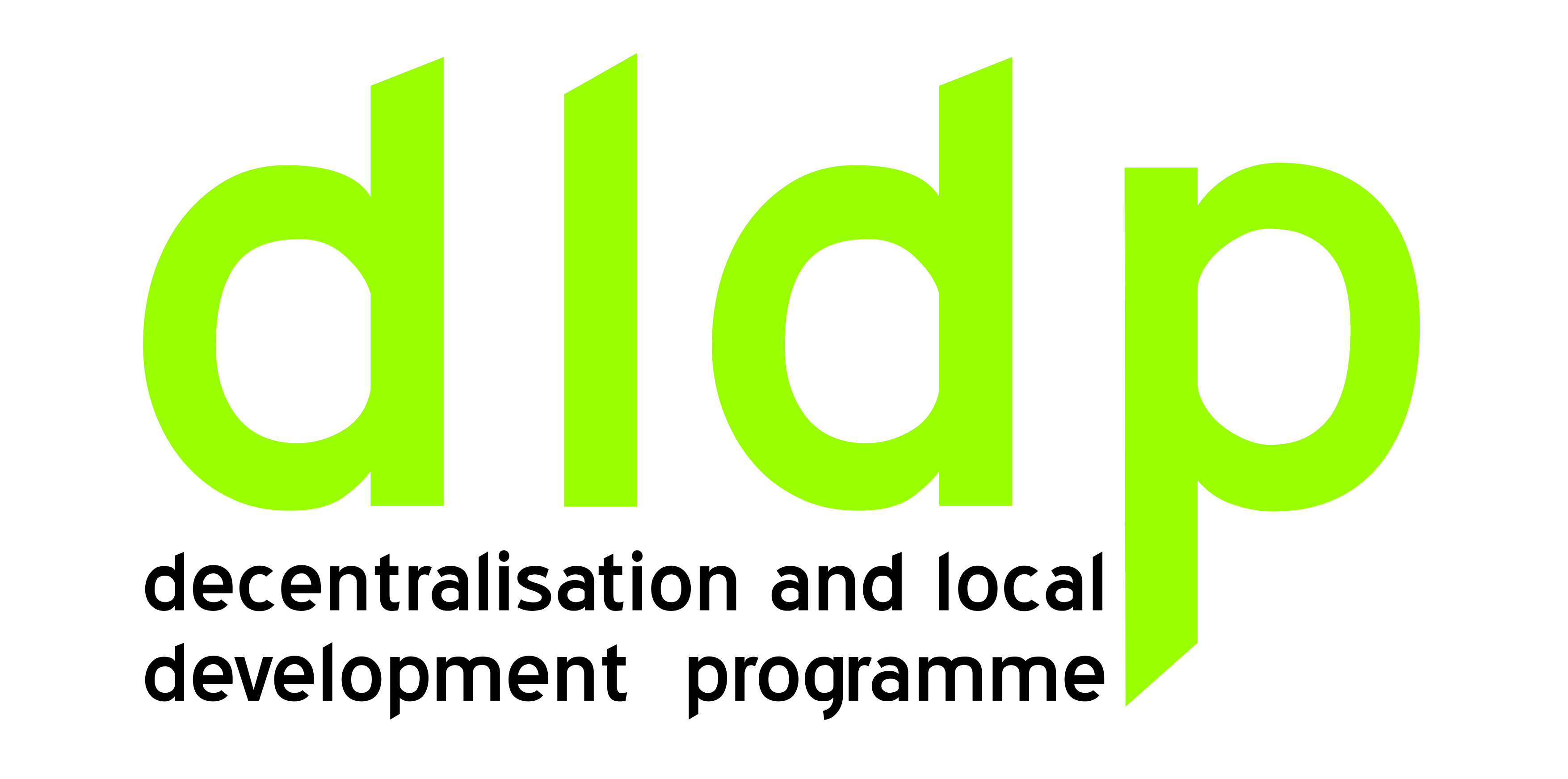 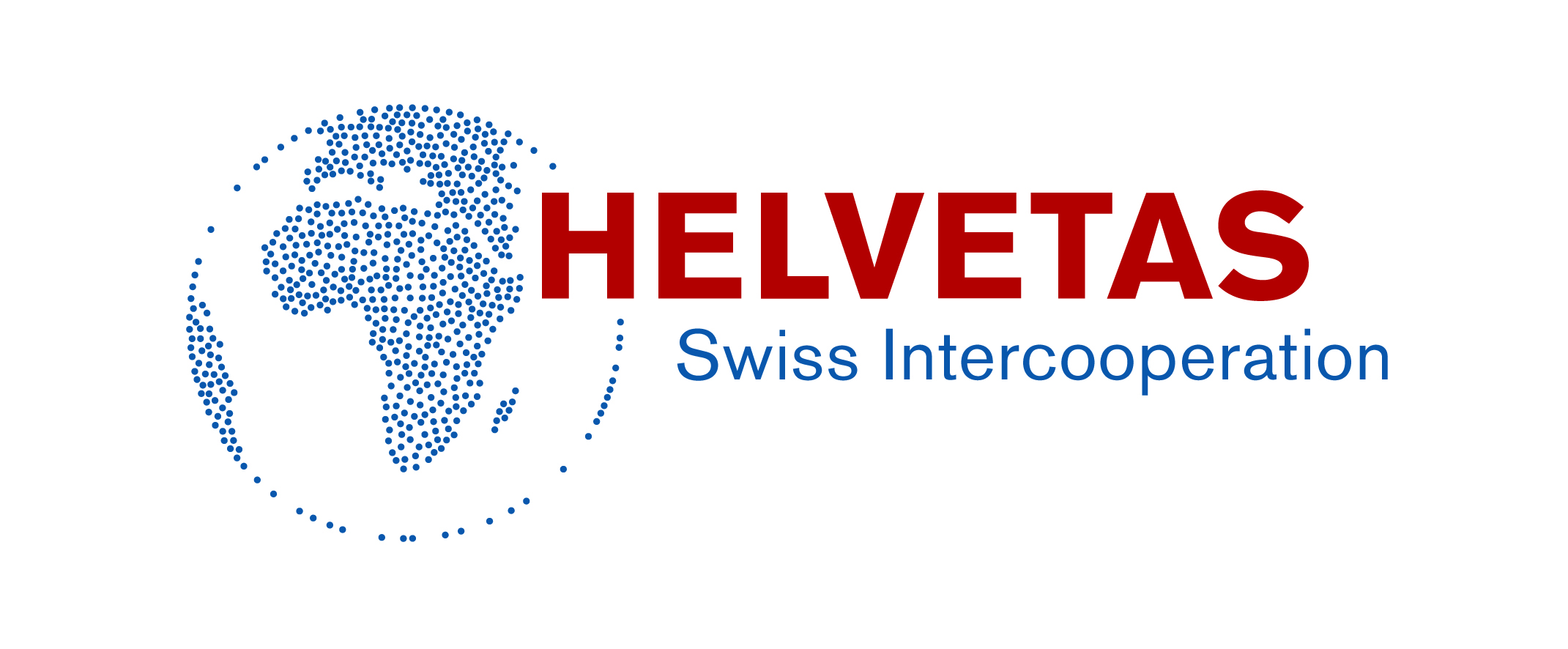 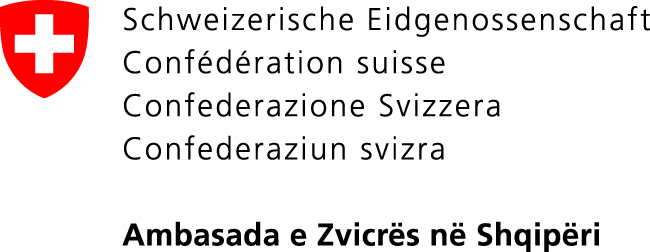 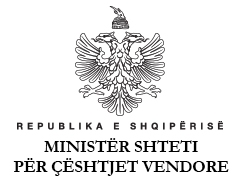 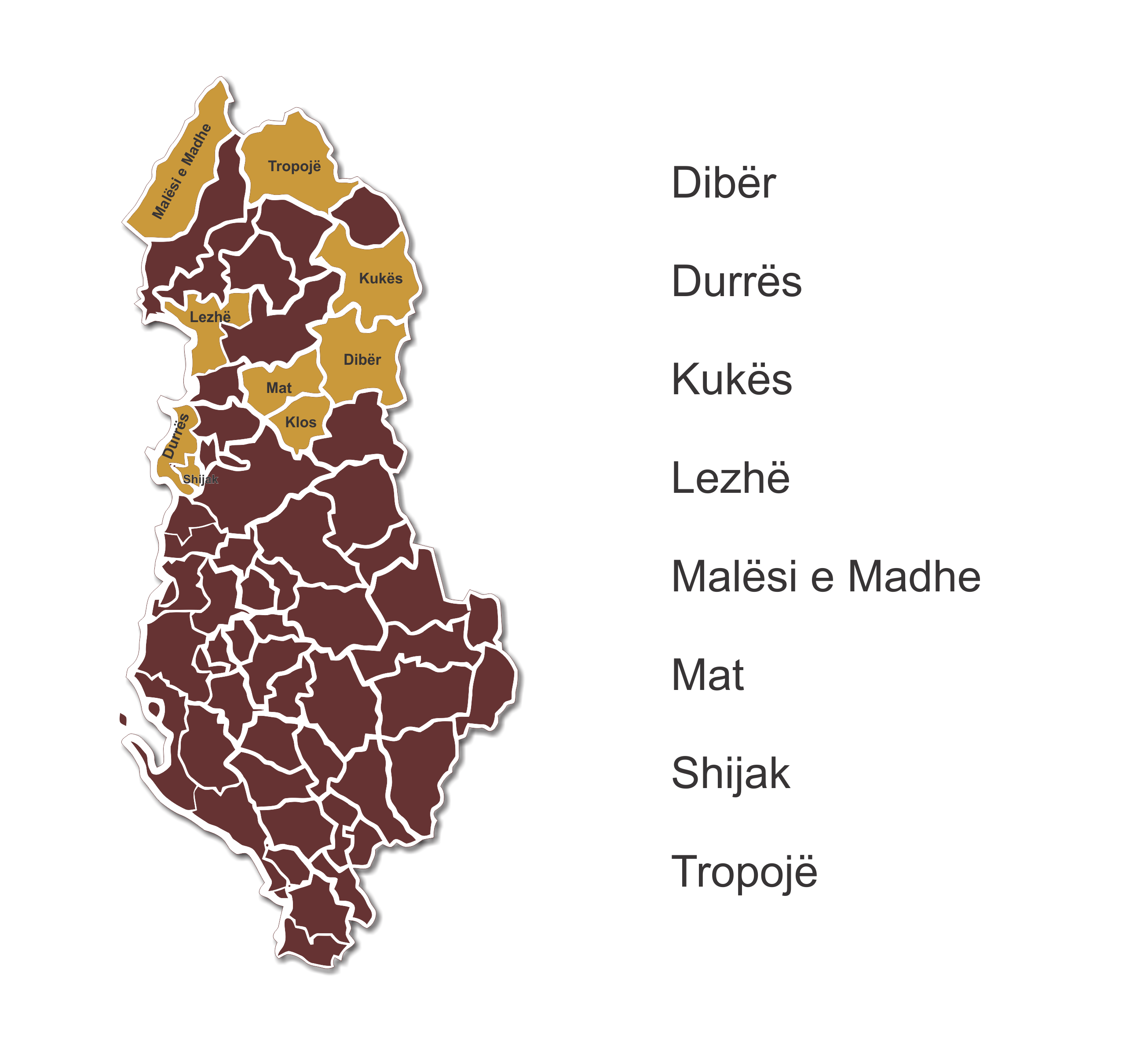 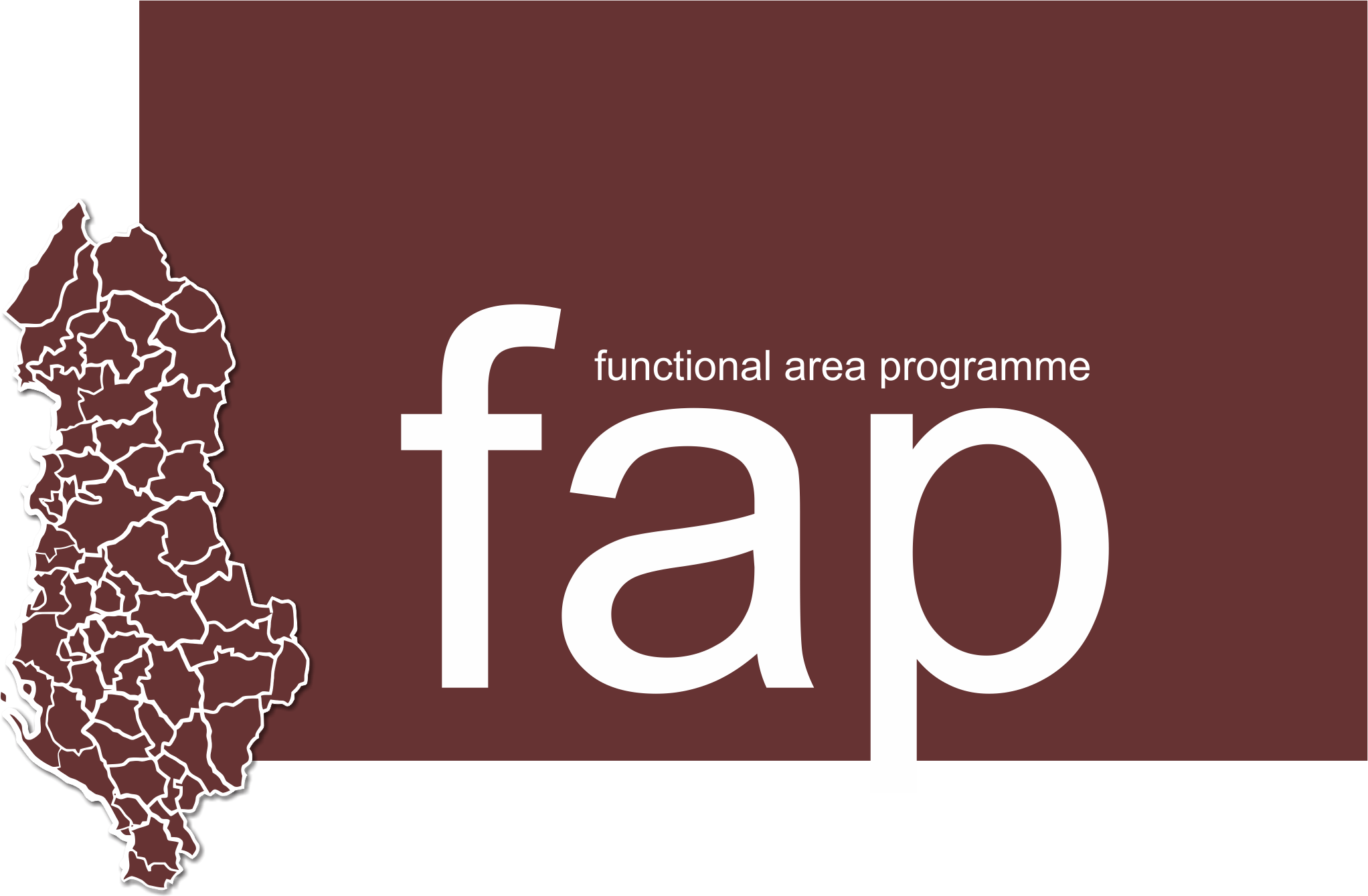 Programi i Zonave Funksionale
Valbona Karakaçi
(dldp/HSI)
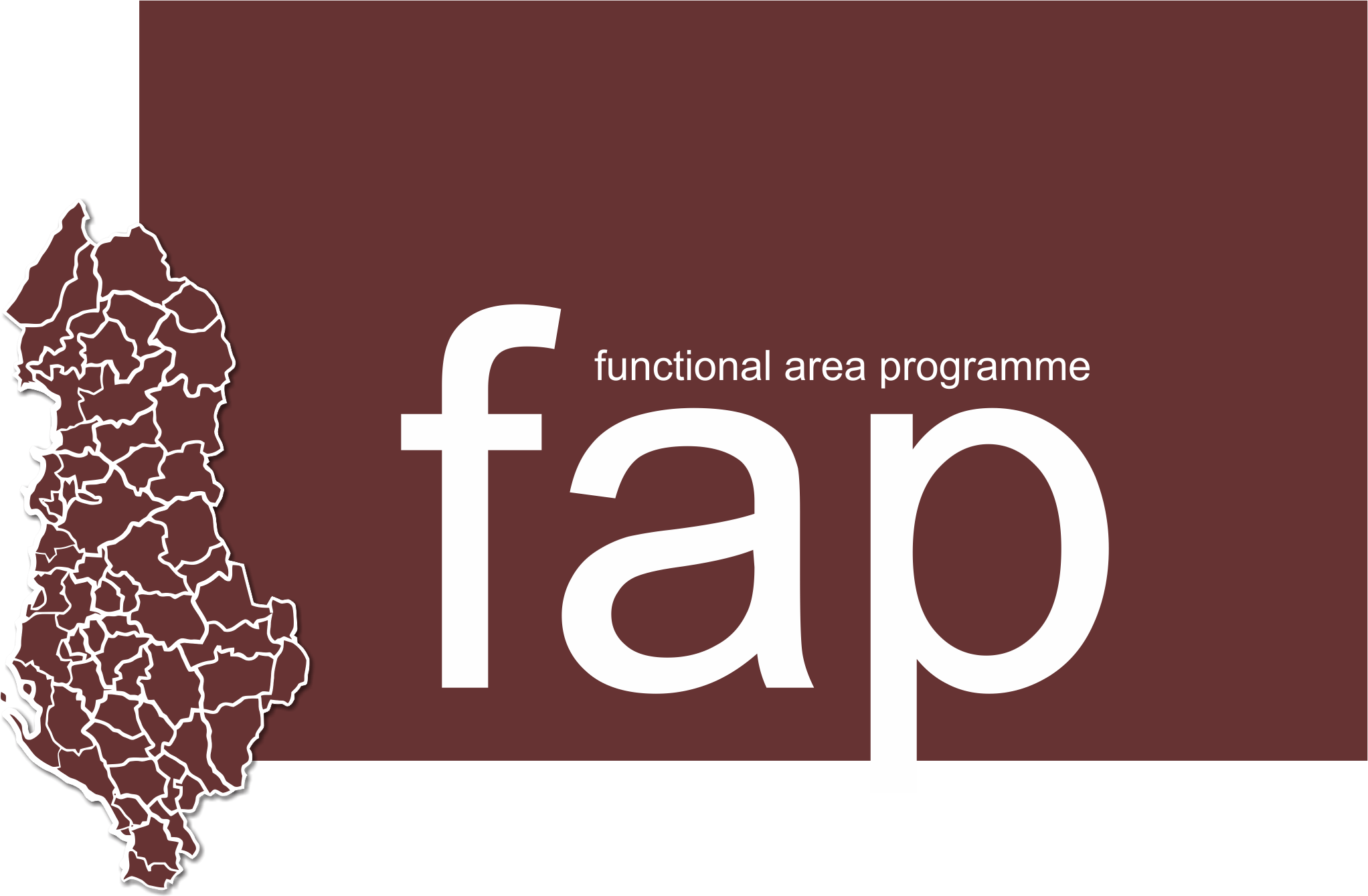 Studimi i Zonave Funksionale
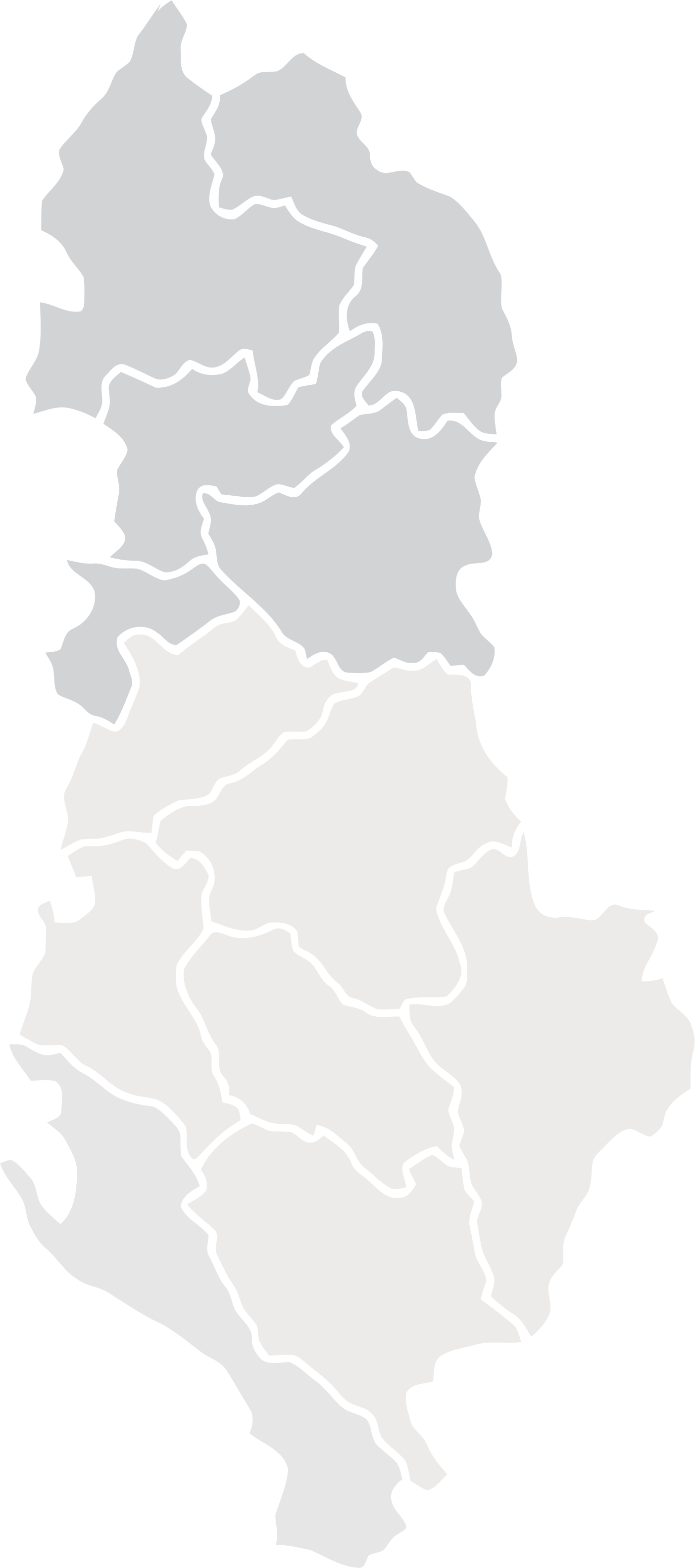 Programi i Zonave Funksionale (PZF) ndërtuar mbi Studimin e Zonave Funksionale (SZF), zbatuar në 5 qarqet partnere të dldp.

SZF identifikon dhe mat përmes variablash ndërveprimet e ndryshme (ekonomike, sociale, administrative, kulturore etj.) mes komuniteteve që i përkasin territoreve të ndryshme administrativisht. 

SZF identifikoj kufijtë e rinj potencial në më shumë se një skeanar në 5 rajonet e Veriut të Shqipërisë. 

Funksionaliteti ngelet një kriter përmes të cilit mund të hetosh potencialin zhvillimor përtej kufijve administrativ, varësisht dinamikave në çdo nivel.
Programmi për Decentralizim dhe Zhvillim Lokal (dldp)     |     www.dldp.al     |      www.km.dldp.al     |     dldp@helvetas.org
FUNKSIONALITETI SI KRITER ZHVILLIMOR
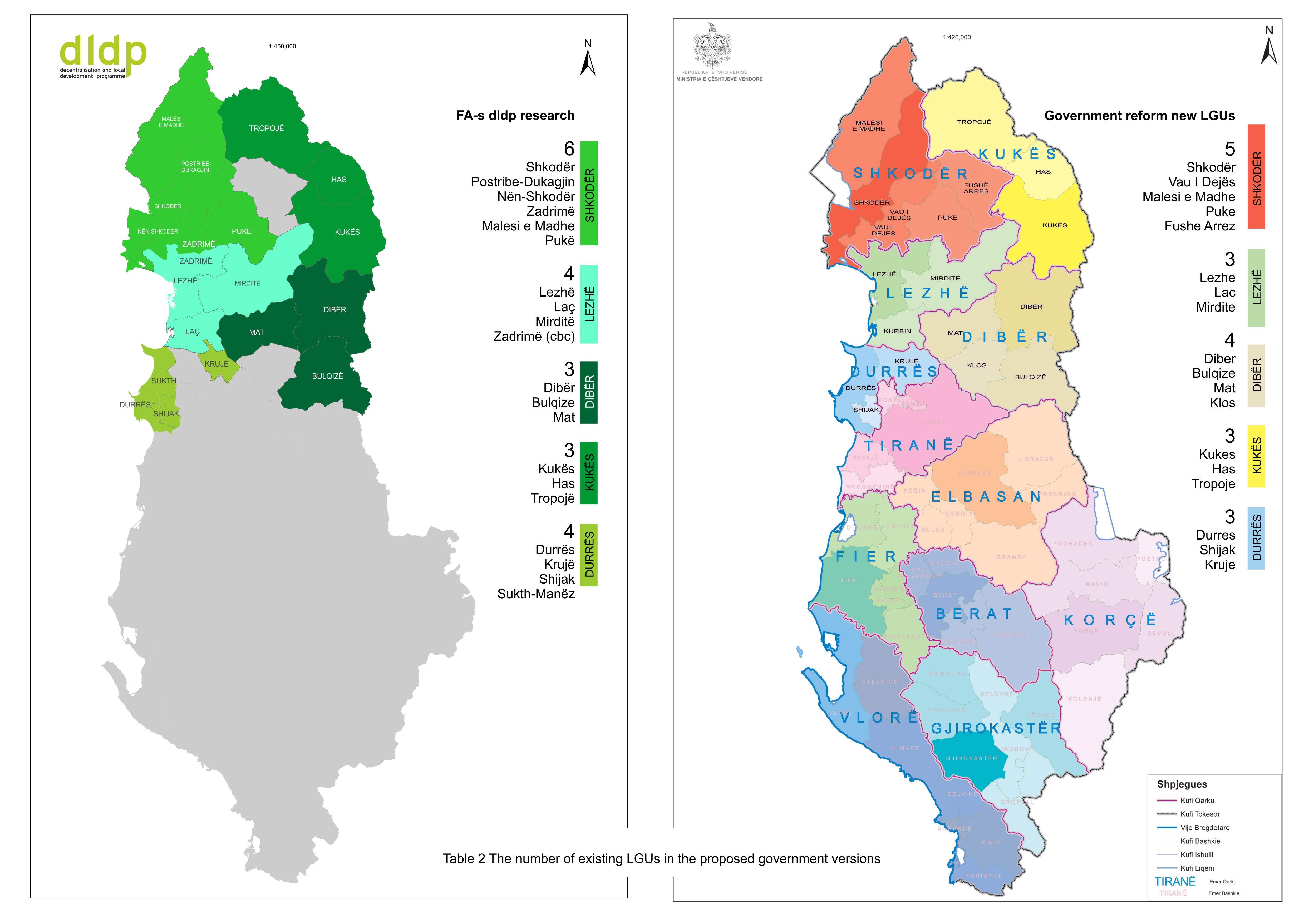 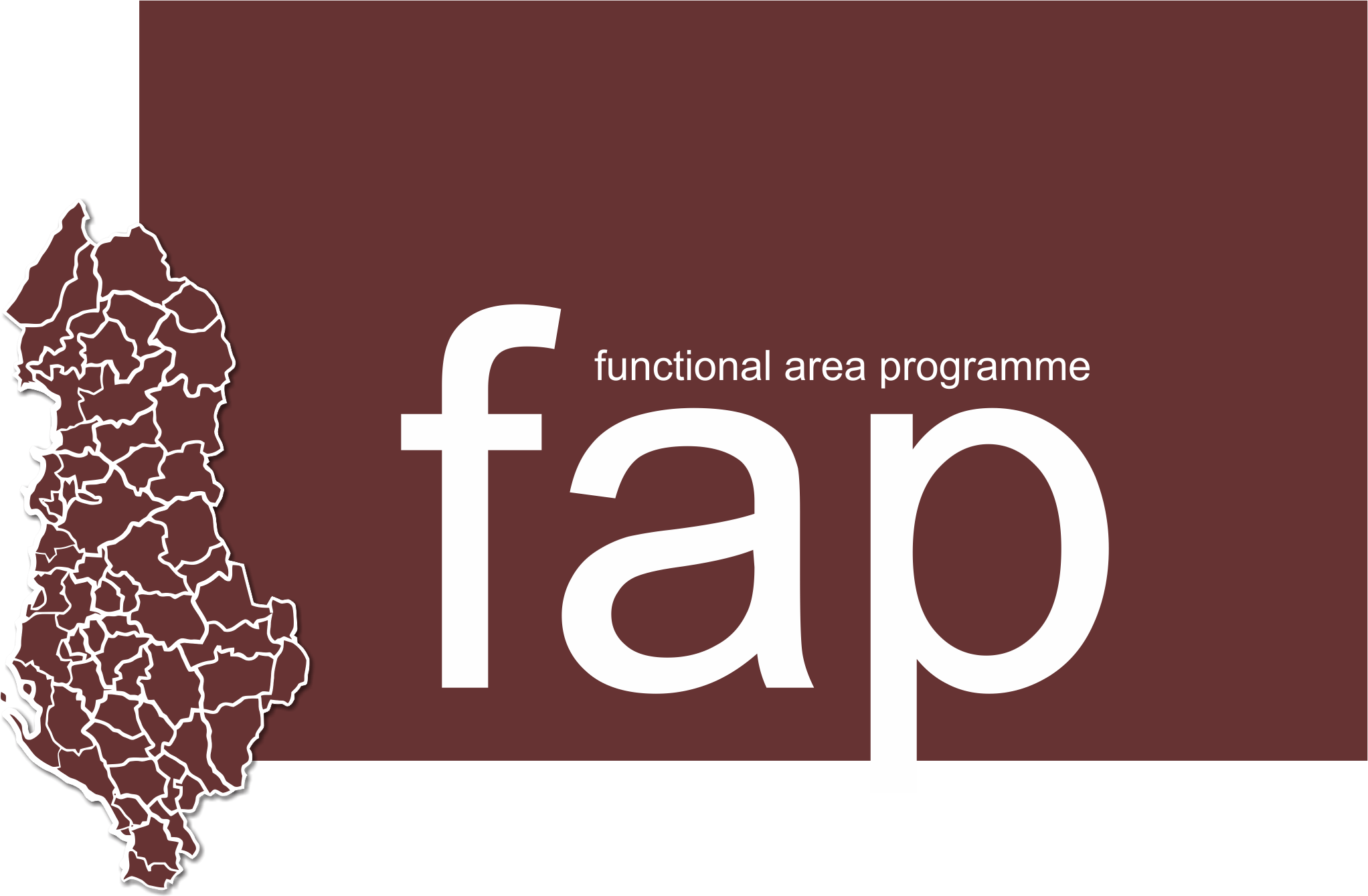 Programi i Zonave Funksionale
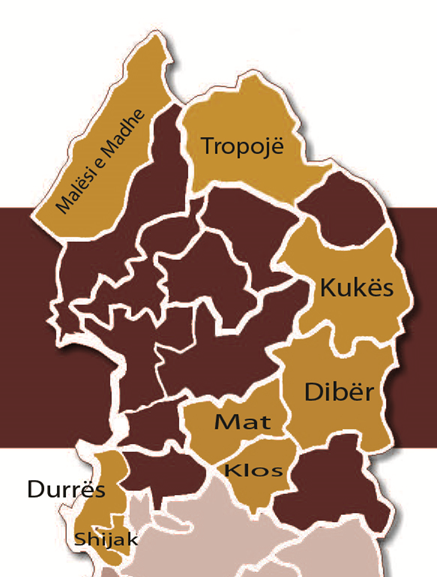 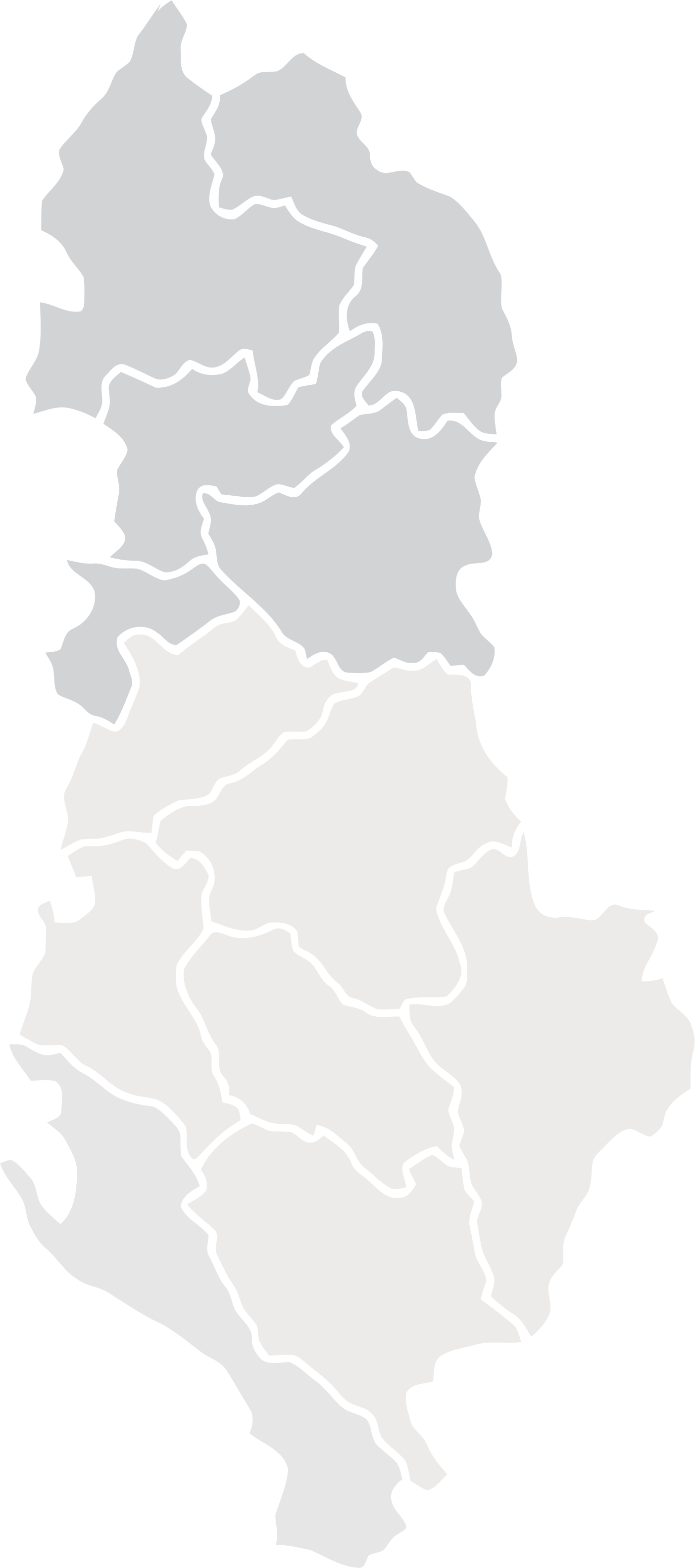 Bazuar në potencialin e kriterit dhe 	territoret e ripërkufizuara dldp 3 	përshtati Programin e Zonave 	Funksionale (PZF) në 5 Qarqe (rreth 	30 % e popullsisë)

	Duke kuptuar ndërveprimet përmes 
	analizash të thelluara në një Zonë 	Funksionale, PZF shërben si bazë 	për identifikimin e një grupi projektesh 	që fasilitojnë-inicojnë-intensifikojnë 	këto ndërveprime.
Programmi për Decentralizim dhe Zhvillim Lokal (dldp)     |     www.dldp.al     |      www.km.dldp.al     |     dldp@helvetas.org
Ç’pritet nga PZF? Outputi në nivel kombëtar (për replikim)
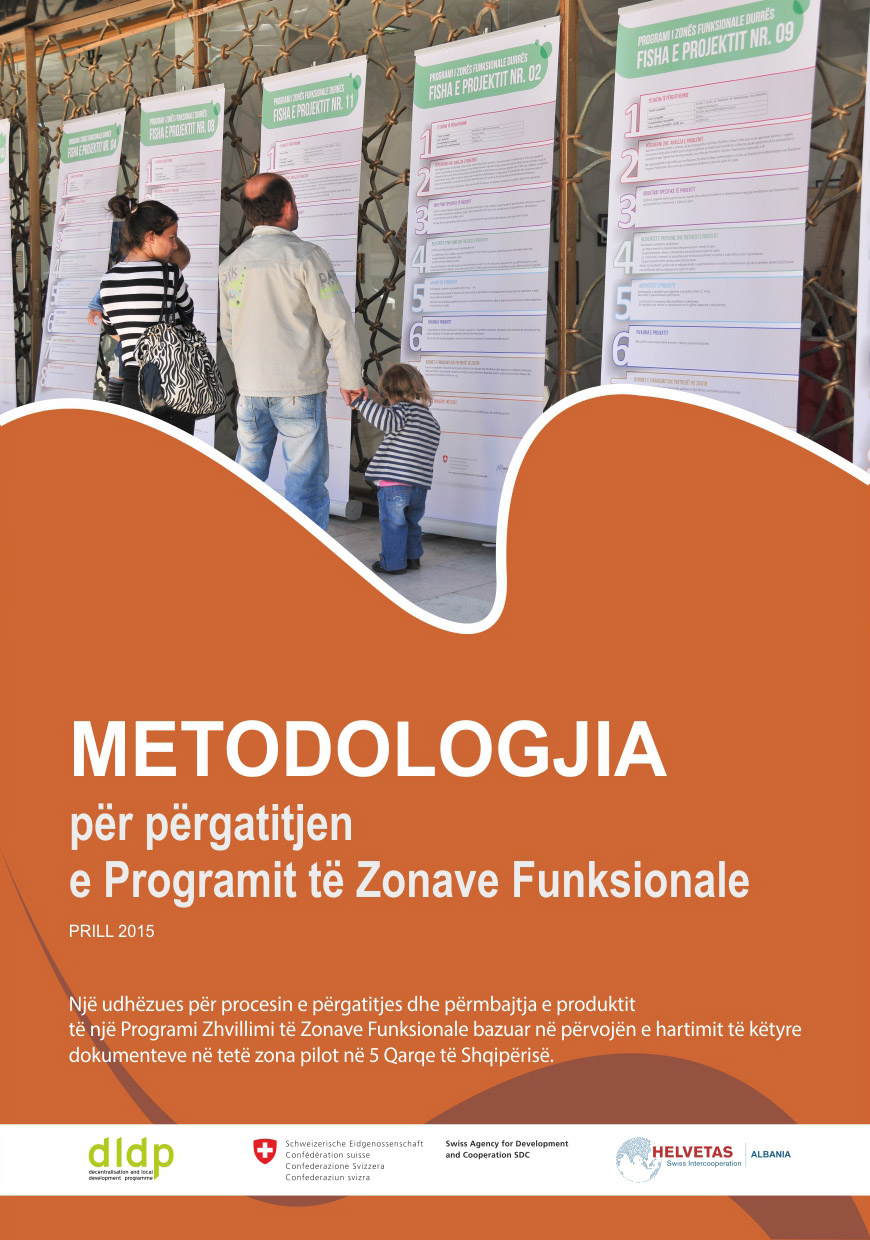 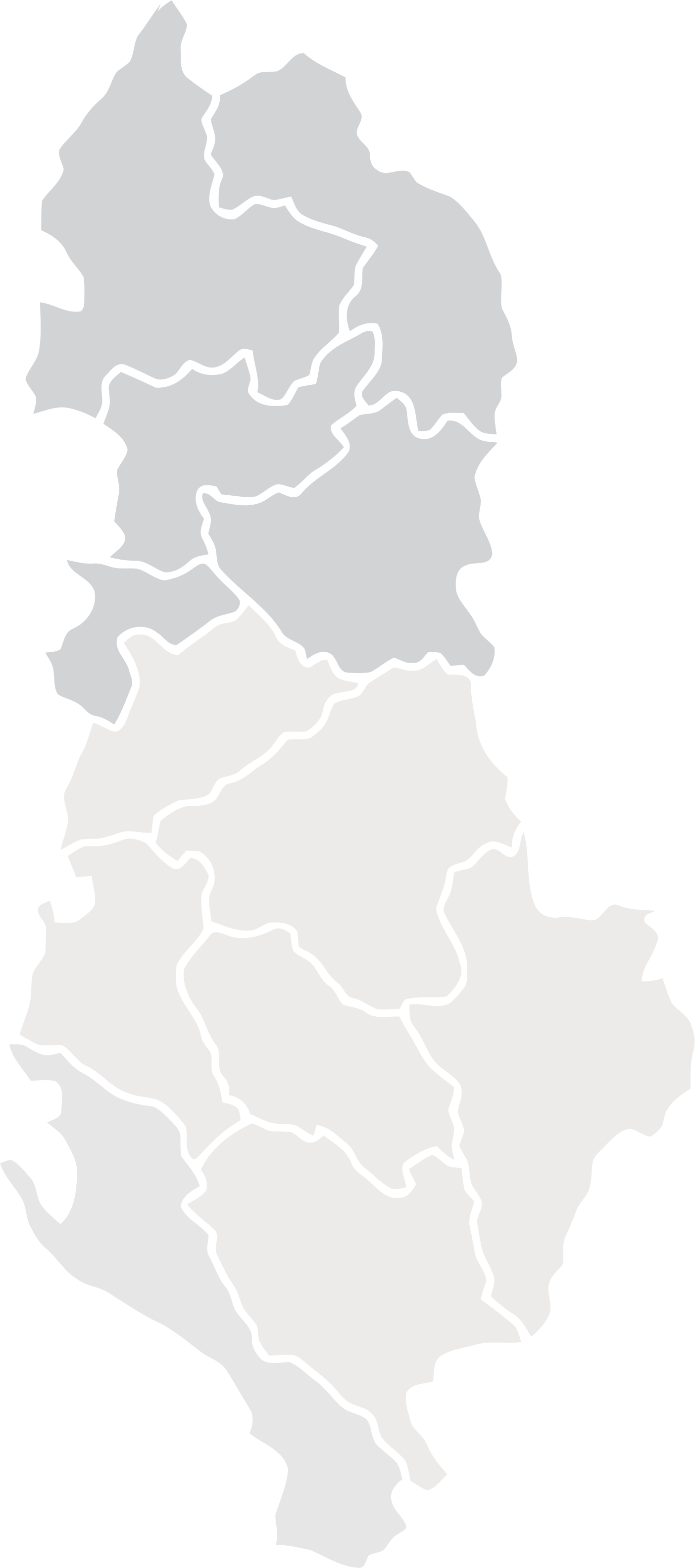 metodolologjik
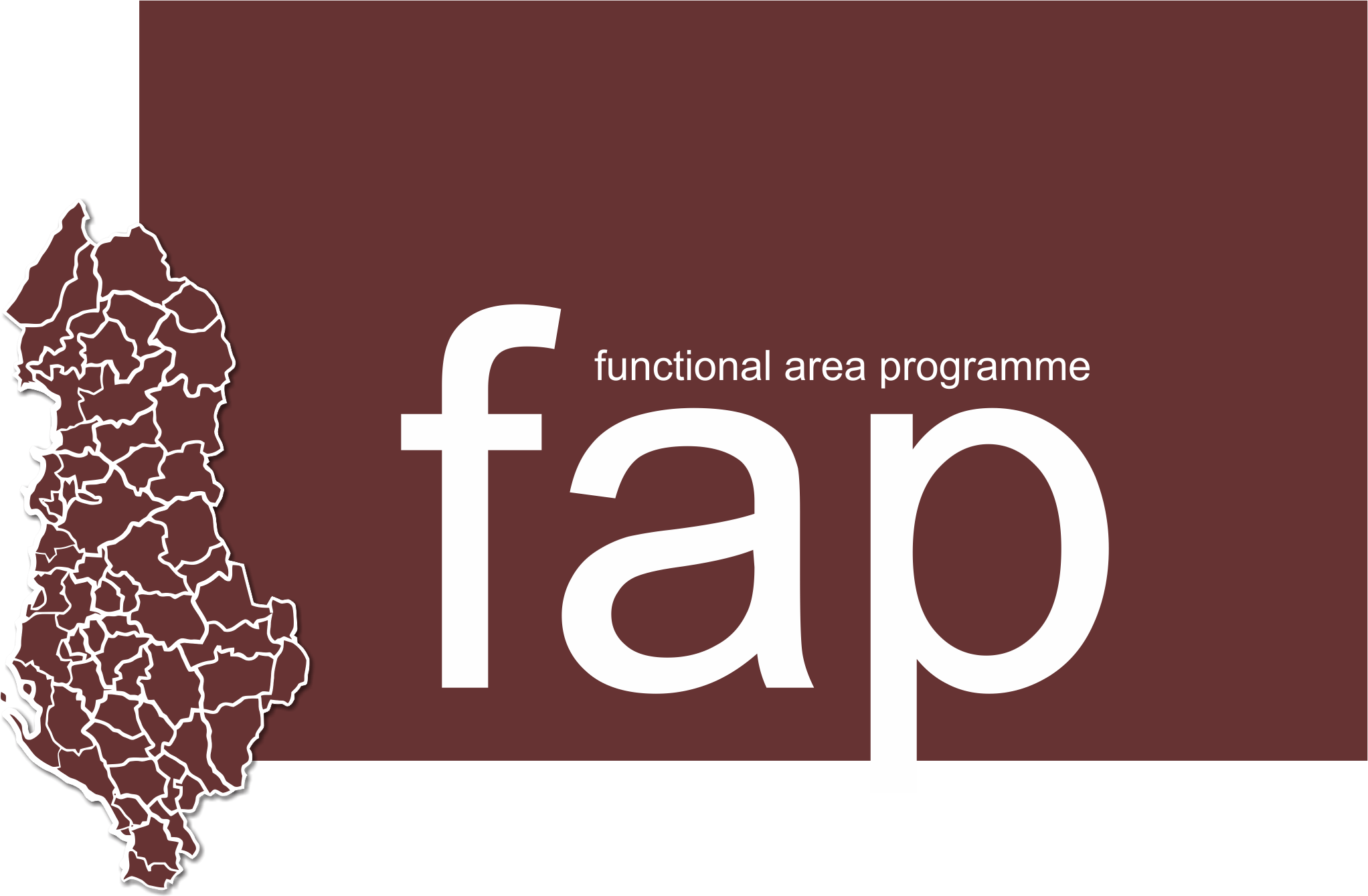 NJQV si kontribues dhe përfitues
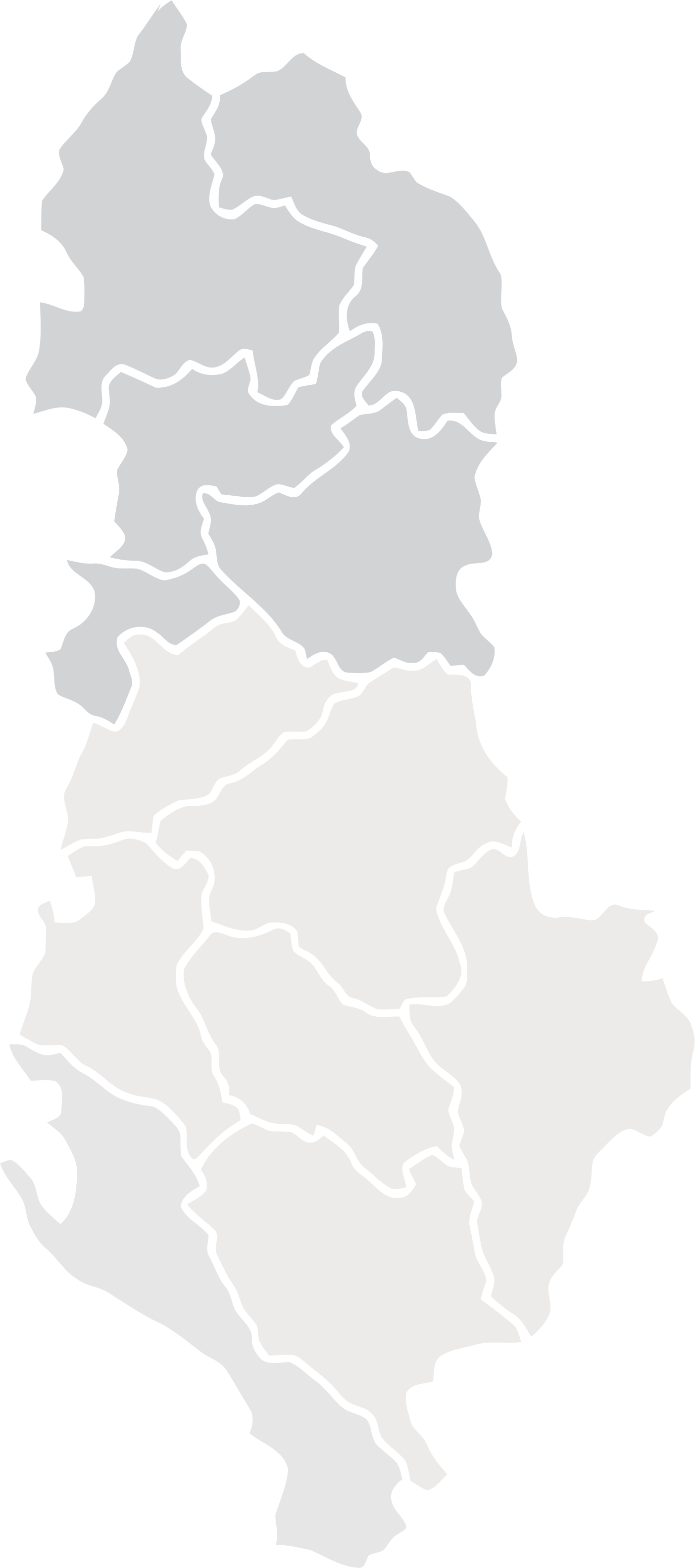 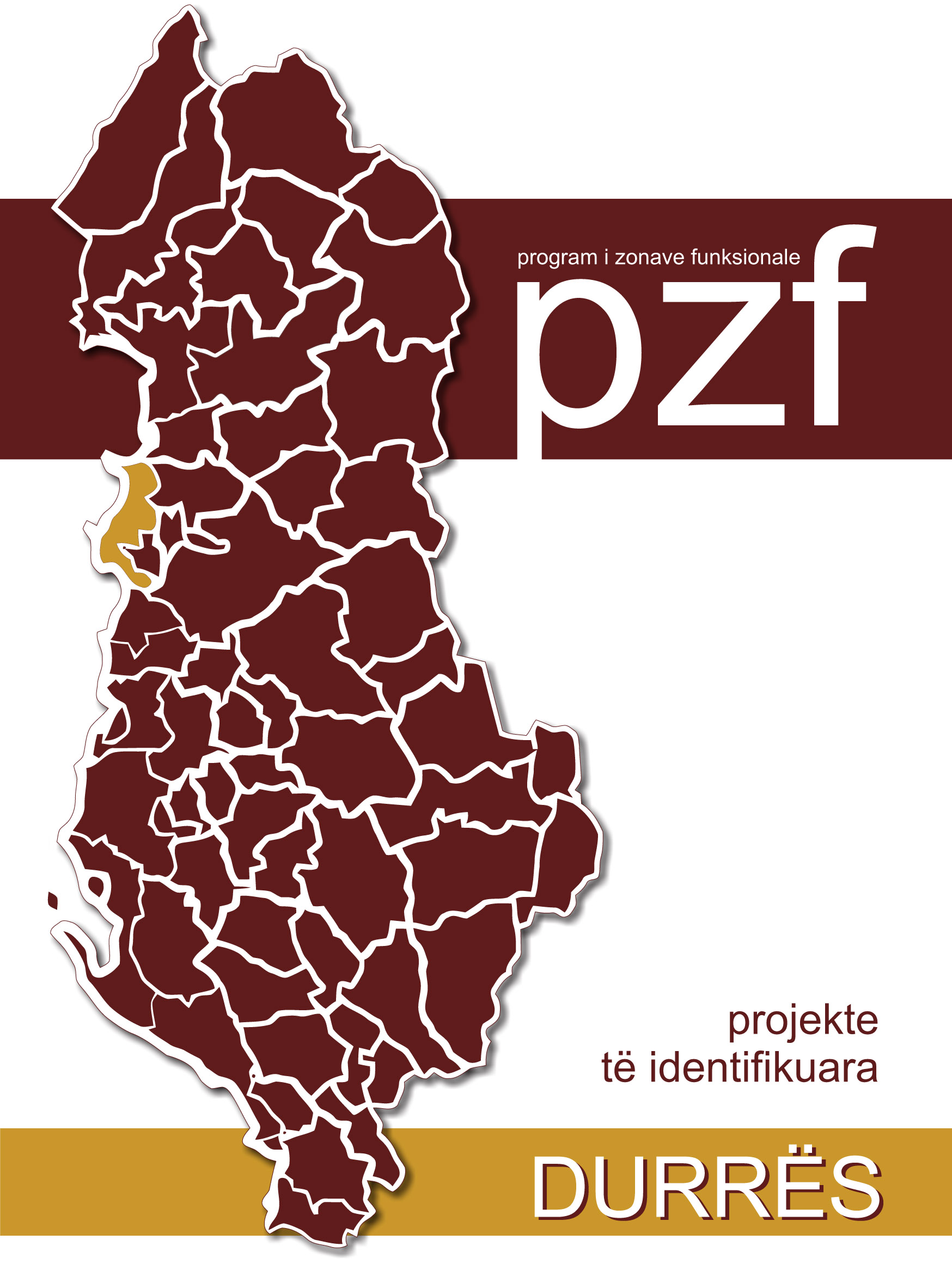 Gjatë periudhës Tetor 2014 - Prill 2015, dldp u angazhua intensivisht për përfundimin e 8 PZF: Malësi e Madhe, Lezhë, Durrës, Shijak, Kukës, Tropojë, Dibër and  Mat (Klos). 

9 NJQV të reja do kenë një dokument të rëndësishëm për të përcaktuar prespektivën zhvillimore, si dhe një grup projektesh të.

Praktikat më të suksesshme (PZF) për 2 tipologji janë vlerësuar nga një juri me përbërje të gjerë (16 anëtarë, 50% programe/agjenci zhvillimi dhe 50% ministri dhe agjenci kombëtare).

PZF do të ri-legjitimohet me NJQV e rikonstituara dhe disa prej projekteve do të financohen përmes një sistem grantesh.
Programmi për Decentralizim dhe Zhvillim Lokal (dldp)     |     www.dldp.al     |      www.km.dldp.al     |     dldp@helvetas.org
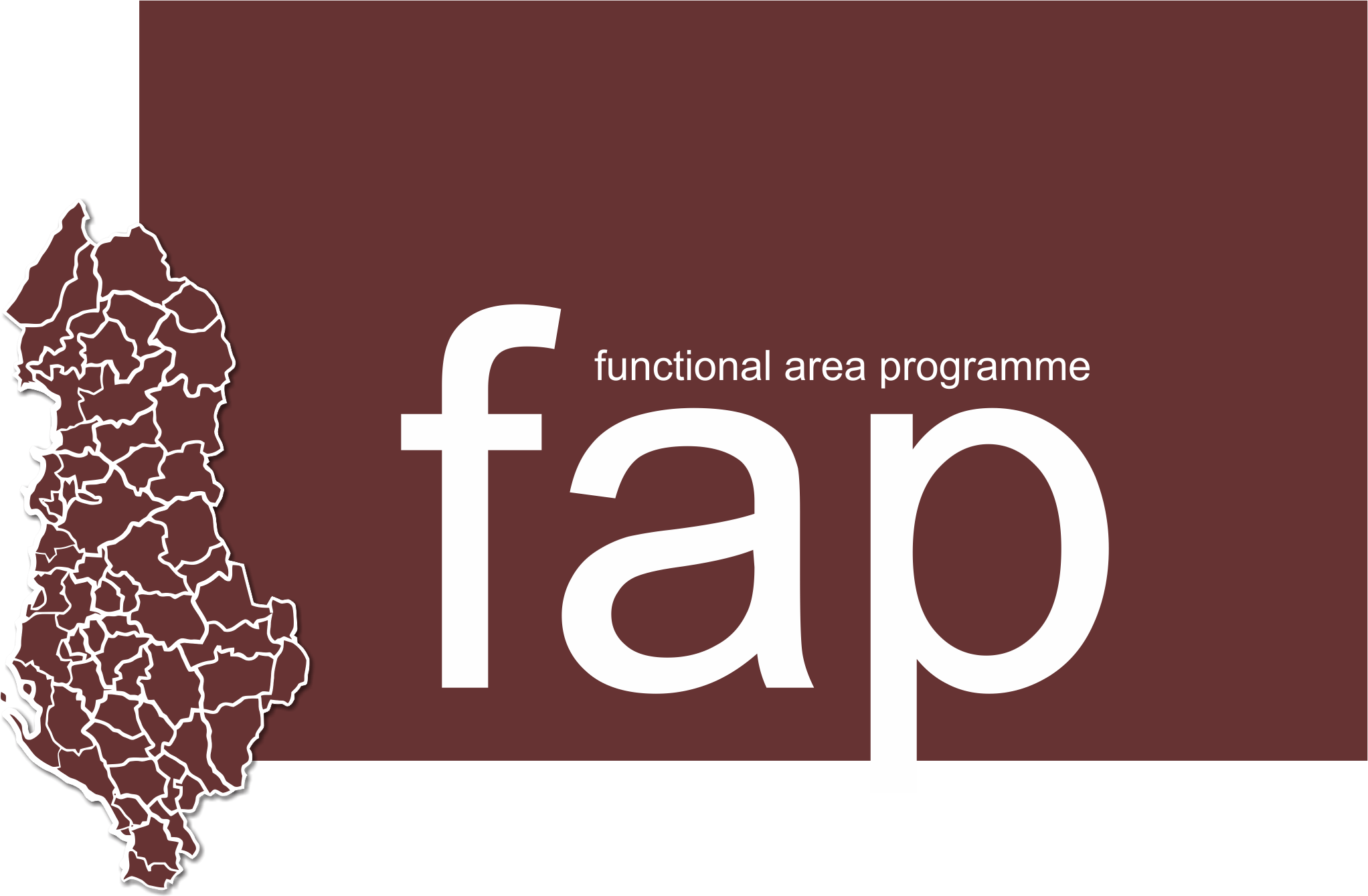 PZF dhe pjesëmarrja e publikut
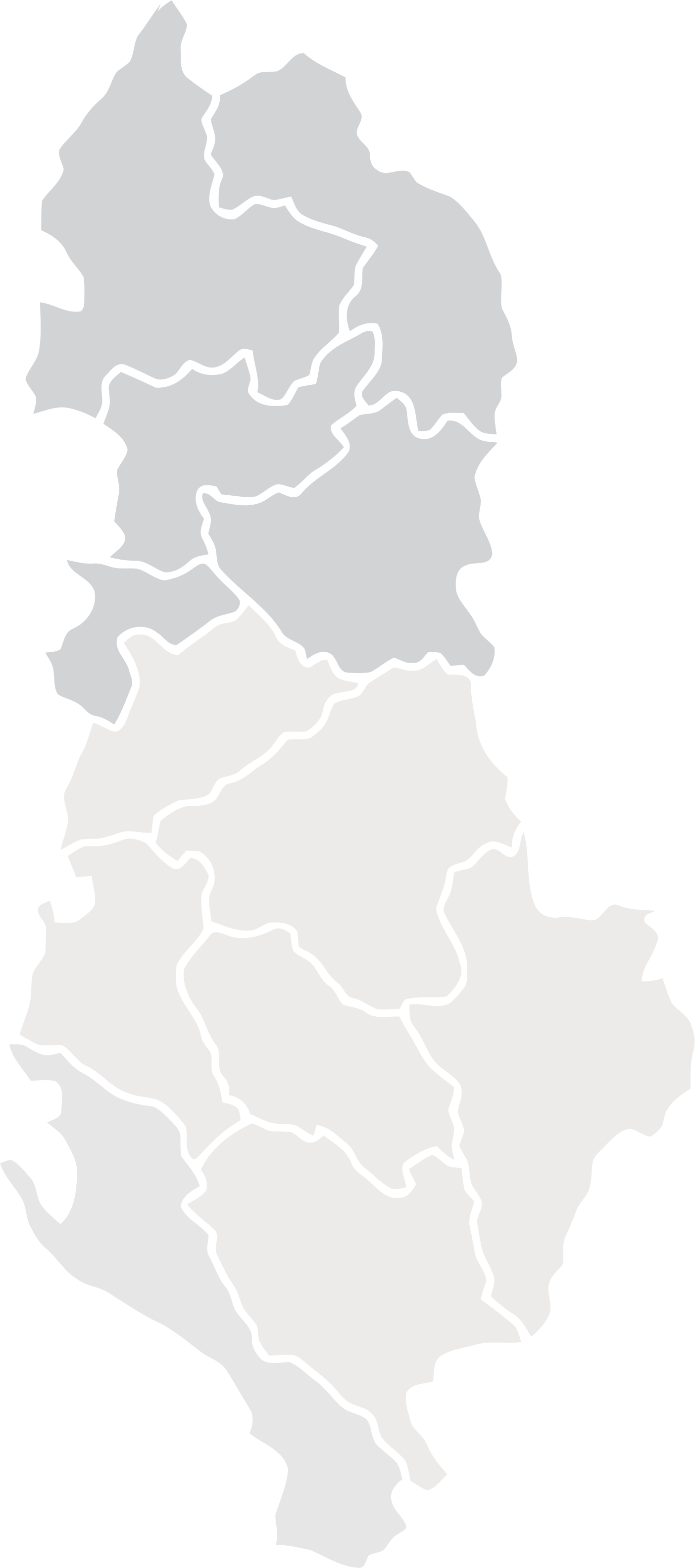 PZF kombinon ekspertizën teknike me pjesëmarrjen publike. 
Pjesëmarrja publike sigurohet përmes: 
	a) Forumit të PZF ku bëjnë pjesë përfaqësues të grupeve të 	interesit (34 forume me rreth 750 pjesëmarrës)
	b) Fushatë intesive dhe ndëraktive komunikimi 
	(rreth 830 persona janë informuar drejtëpërsëdrejti)
Programmi për Decentralizim dhe Zhvillim Lokal (dldp)     |     www.dldp.al     |      www.km.dldp.al     |     dldp@helvetas.org
Identifikimi dhe rankimi i 105 projekteve
Vlerësim publik = rankim i 
	projekteve ne secilën ZF 
Vlerësim teknik = 10 kritere
	(p.sh. impakti, maturimi, 
	kohezioni)
Konsolidimi i të gjithë 
	informacionit në një 
	data-bazë analitike 
3 projektet më të mira 
	të identifikuara për çdo PZF
.
.
Programmi për Decentralizim dhe Zhvillim Lokal (dldp)     |     www.dldp.al     |      www.km.dldp.al     |     dldp@helvetas.org
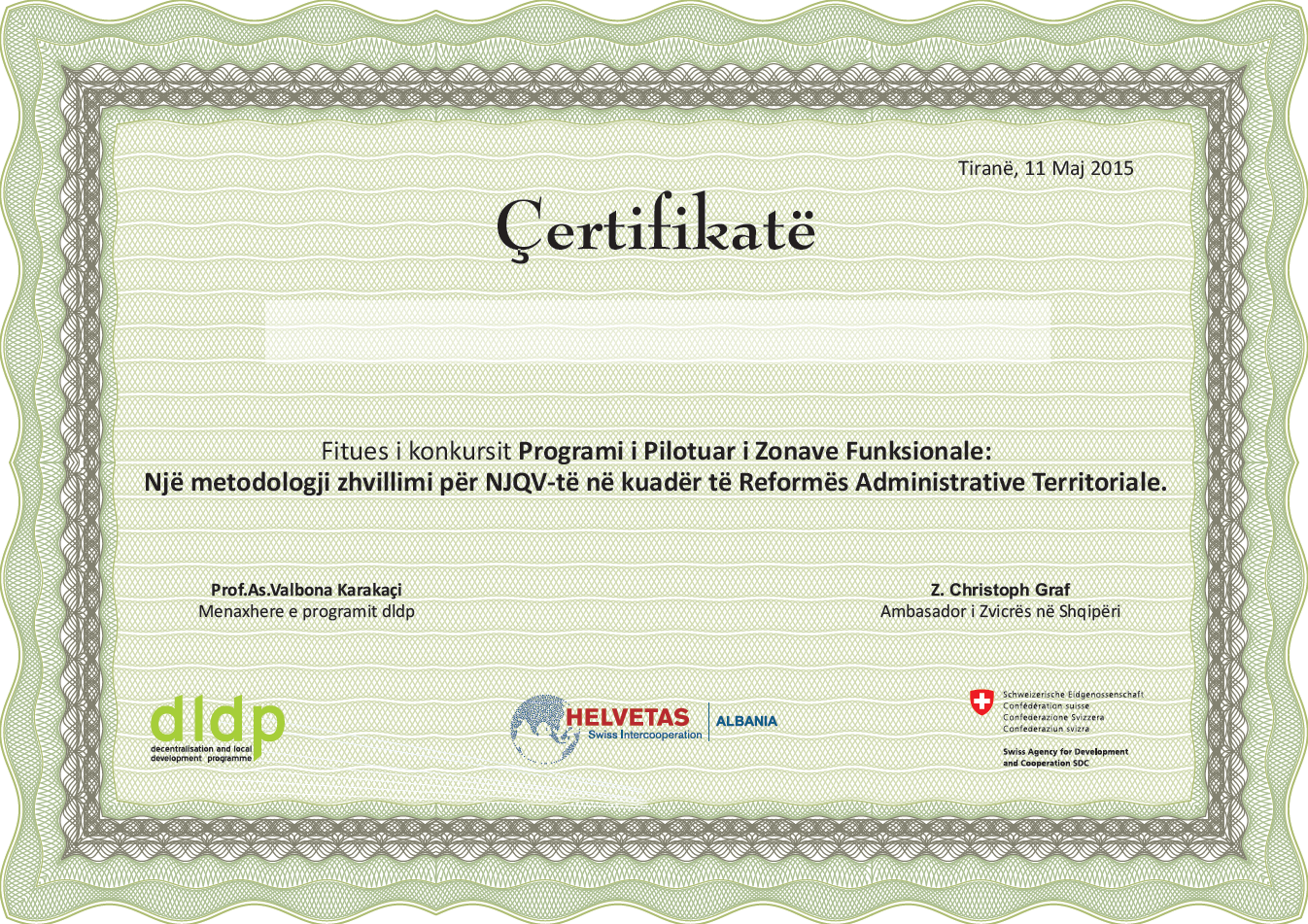 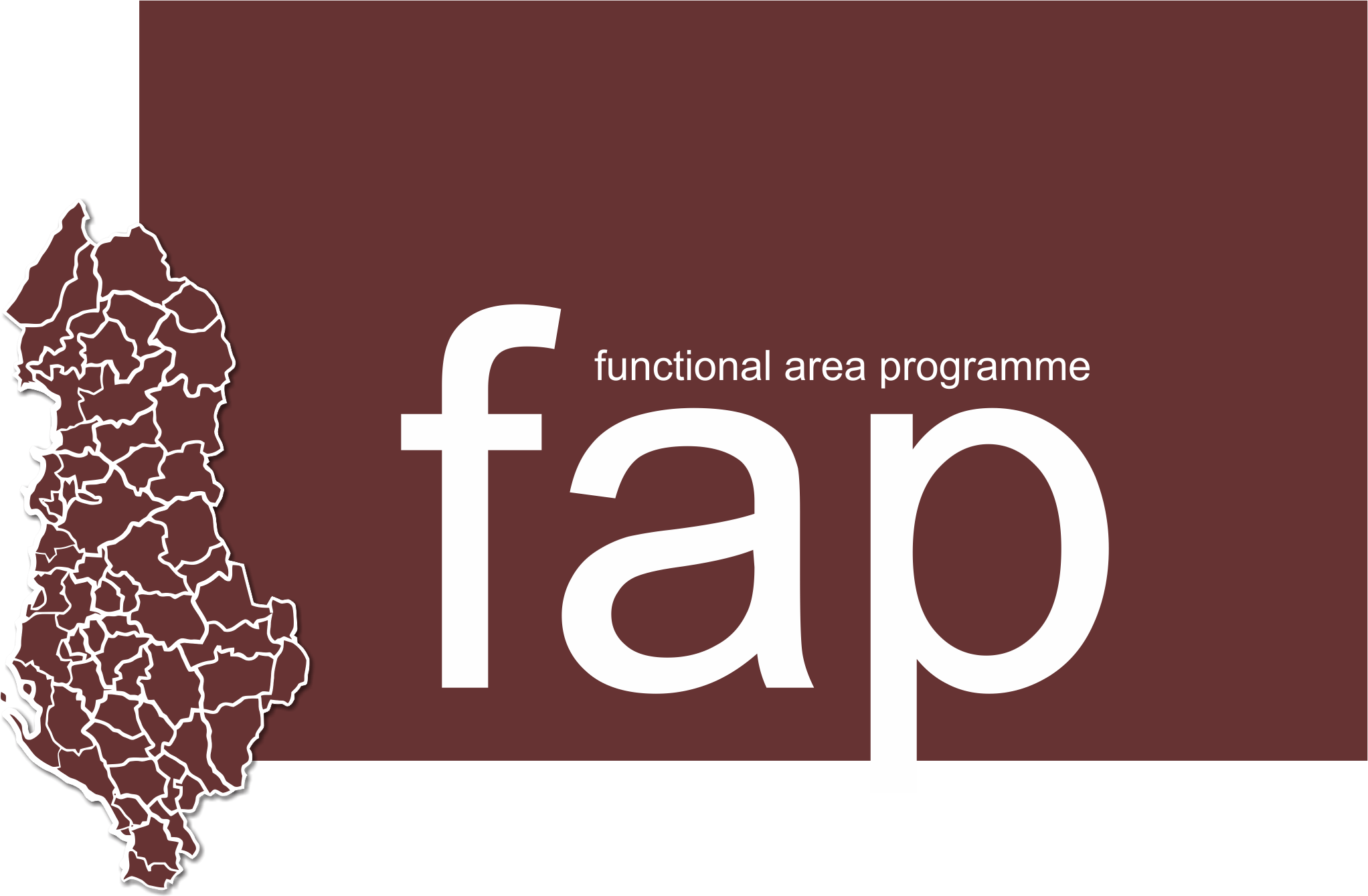 Functional Areas Programme
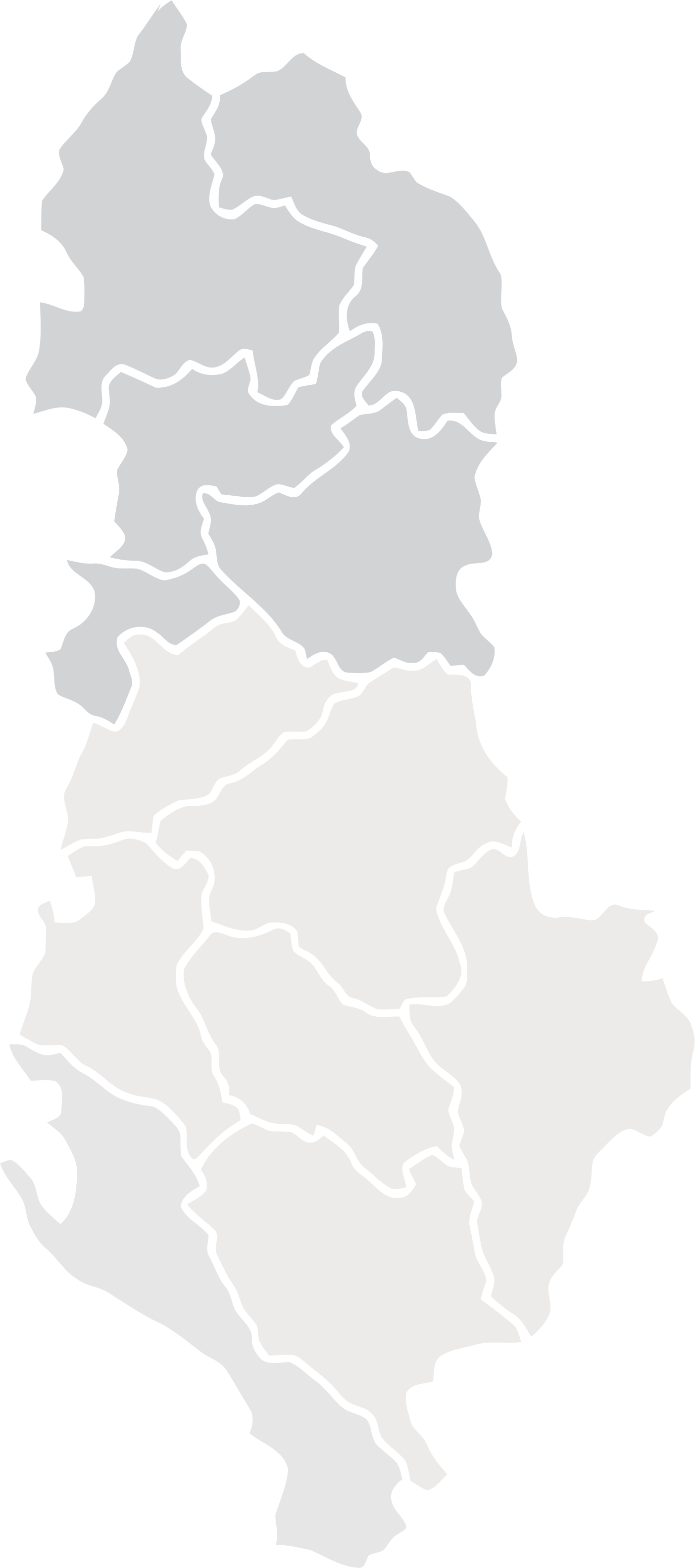 Për zbatimin e PZF pilote, dldp bashkëpunoi me 8 organizata, që tashmë përbëjnë një grup ekspertësh të specializuar dhe me kontribute në hartimin e Metodologjisë së Zonave Funksionale
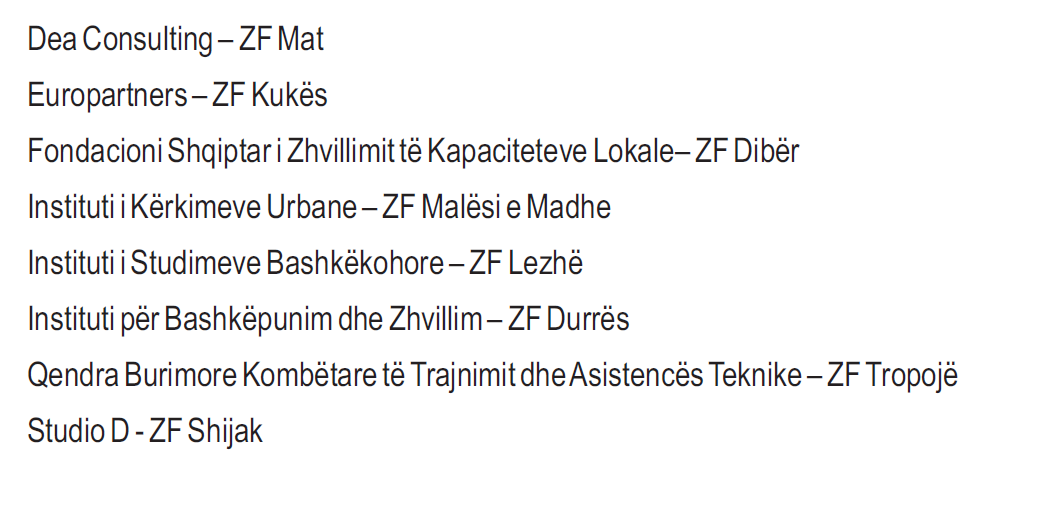 Programmi për Decentralizim dhe Zhvillim Lokal (dldp)     |     www.dldp.al     |      www.km.dldp.al     |     dldp@helvetas.org